ESTADÍSTICA CÁTEDRA I
UNIDAD 2
Segunda Parte
Medidas de Dispersión o de Variabilidad 
Asimetría y Curtosis
Puntajes Típicos
Escalas Derivadas
Rango Percentilar
Baremo
La Expresión Resumida de la Información – Cap.3
Medidas de Dispersión 
o de Variabilidad  
Amplitud Total o Recorrido
Medidas de Variabilidad  
Amplitudes Intercuartílica y 
Semi-intercuartílica
En el esquema de la izquierda la distancia semi-intercuartílica es mayor que en el de la derecha lo que se debe al hecho de que hay mayor variabilidad.
Medidas de Variabilidad  
La Varianza
La Varianza
Propiedades 
de la Varianza
Medidas de Variabilidad  
La Desviación Estándar
Medidas de Variabilidad  
El Coeficiente de Variación
Medidas de Variabilidad 
La Entropía
Ejemplo: 
	Si hubiera que arriesgarse  a adivinar qué color eligió cualquiera de los sujetos para representar la palabra paz en la serie de datos siguientes diríamos blanco, tanto para la serie 1 como para la 2, ya que fue el más elegido, pero tenemos más certidumbre en la predicción en la serie 1 que en la 2.
        
   Color                                    blanco    verde    amarillo   celeste    rosa
Serie 1: Nro. de sujetos              16          8            5              7           4
Serie 2: Nro. de sujetos              10          8            6              9           7

¿Pero qué contestaríamos si la distribución de datos fuera como se muestra a continuación?

Color                                         blanco   verde    amarillo   celeste    rosa
Serie 3: Nro. de sujetos                8           8            8             8            8
Conclusión
	La entropía va en aumento Hserie 1 < Hserie 2  < Hserie 3 , siendo la serie 3 de datos la que posee mayor entropía ya que todos los valores se reparten con la misma frecuencia.
	Esto puede comprobarse mediante el cálculo de la entropía según la fórmula presentada.
Medidas de Forma. Índices de Asimetría
Índices de asimetría
Este índice sólo se puede calcular en
distribuciones unimodales
Índice de asimetría intercuartílico.
Está comprendido entre -1 y 1 con lo que se facilita su interpretación.
Es un gráfico útil para visualizar la simetría o tipo de asimetría de la distribución, además de detectar datos atípicos (outliers). Muestra sobre el eje vertical los valores de la variable y muestra una “caja” delimitada por los cuartiles primero y tercero. También se muestra la mediana (cuartil segundo) y la media. Las líneas que se extienden hacia los valores extremos muestran el recorrido de la variable, así como la distribución de las observaciones y su simetría.
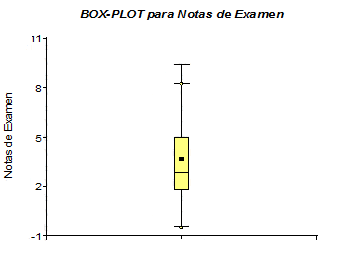 Max=10
8=P95
25% extremo superior
5=Q3
3=Mdn
50% central
25% extremo inferior
Min=0
Diagrama de Caja y Bigotes
(Box-Plot)
Concentración de Colesterol en sangre de 30 mujeres

                             Cumulative
 Value    Freq  Percent    Freq  Percent
   112       1     3.3        1     3.3
   121       1     3.3        2     6.7
   137       1     3.3        3    10.0
   140       1     3.3        4    13.3
   159       1     3.3        5    16.7
   173       1     3.3        6    20.0
   177       1     3.3        7    23.3

   181       1     3.3        8    26.7

   182       1     3.3        9    30.0
   189       2     6.7       11    36.7
   190       1     3.3       12    40.0
   191       1     3.3       13    43.3
   196       1     3.3       14    46.7
   197       1     3.3       15    50.0

   201       1     3.3       16    53.3
   214       1     3.3       17    56.7
   223       1     3.3       18    60.0
   224       1     3.3       19    63.3
   225       1     3.3       20    66.7
   228       1     3.3       21    70.0
   241       1     3.3       22    73.3

   249       1     3.3       23    76.7
  
   257       1     3.3       24    80.0
   259       1     3.3       25    83.3
   261       1     3.3       26    86.7
   262       1     3.3       27    90.0
   337       1     3.3       28    93.3
   339       1     3.3       29    96.7
   356       1     3.3       30   100.0
Total       30   100.0
Q1
A lo sumo 25% tienen menos de 181 y a lo sumo 75% más de 181.
P25 = 181
Mediana:199
La mitad tiene menos de199 y la otra mitad más.
P50 = 199
Q3
A lo sumo 75% tienen menos de 249 y 25% más.
P75 = 249
Box and Whisker Plot
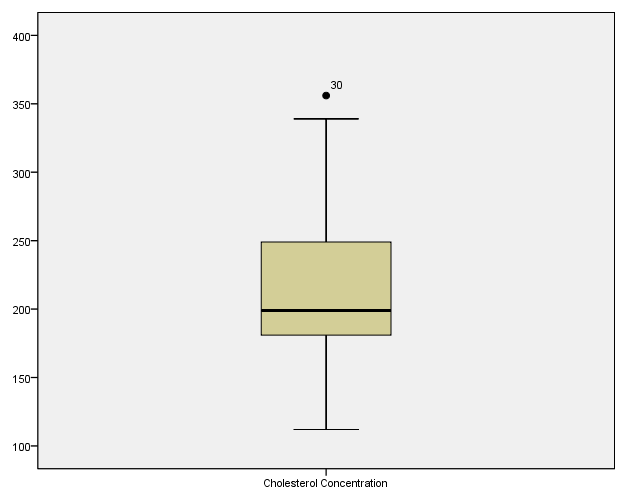 356: Outlier!
339
 1.5 x 68 = 102
Q3=249
249-181= 68
Q2=199
Q1=181
 1.5 x 68 = 102
112
Medidas de Forma. Índice de Curtosis
Puntuaciones Típicas
Puntuaciones Típicas
Comparación entre distintas variables
Ejemplo:
Malena obtuvo 13 puntos en una prueba de razonamiento lógico (RL), 12 puntos en una de razonamiento verbal (RV) y 10 puntos en una de memoria visual (MV). Se sabe que las medias y desviaciones típicas de los puntajes de cada prueba son (12,2), (14,2) y (8,1) respectivamente. ¿En qué prueba tuvo el peor rendimiento relativo?
ZRL = (13-12)/2 = 0,5
ZRV = (12-14)/2 = -1   
ZMV = (10-8)/1 = 2
ZRV                        ZRL                  ZMV
                                   ------|----------|-----|---------------|--
                                        -1           0     0,5               2
El peor desempeño lo tuvo en razonamiento verbal, pues su puntaje típico es el más alejado por debajo de la media.
Ejemplo
Las puntuaciones típicas tienen indudables ventajas pero el inconveniente de que algunas son negativas y casi todas tienen decimales. Por esta razón se han buscado otras puntuaciones que permitan resolver estas dificultades.  
Algunos puntajes derivados a partir del puntaje Z son: 
Puntaje T definido por la transformación afín:    T  = 50 + 10. Z
La media es 50 y la desviación típica es 10. La ventaja que ofrece es la de trabajar con números no negativos y redondear las cifras decimales.
Puntaje CI (cociente intelectual) con media 100 y desviación típica 15, definido por la transformación afín:      CI = 100 + 15. Z
Escalas Derivadas
Equivalencia entre Escalas
Indica la posición relativa de un sujeto según el porcentaje de las puntuaciones del grupo de pertenencia que se encuentran debajo de su puntuación. 
Muestra la posición del sujeto en el grupo según el porcentaje de puntuaciones que supera.
 Ejemplo: un sujeto con rango percentilar 70 es el que obtuvo una puntuación  que supera al 70% de las puntuaciones de sus pares y que es superado por el 30% de los casos. 
Para su obtención es necesario conocer la distribución de la variable.
Rango Percentilar
Es una tabla de valores transformados que permiten ubicar a un sujeto en relación a su grupo de referencia.
Ejemplo
Se presenta una distribución de frecuencias para los puntajes obtenidos en una prueba psicológica administrada a 310 personas. Con los datos agrupados se construye la ojiva de Galton y a través de interpolaciones se obtienen los percentiles (y por consiguiente los rangos percentilares) correspondientes a estas puntuaciones brutas que permiten establecer la correspondencia entre percentiles y puntajes brutos como se muestra en la tabla.
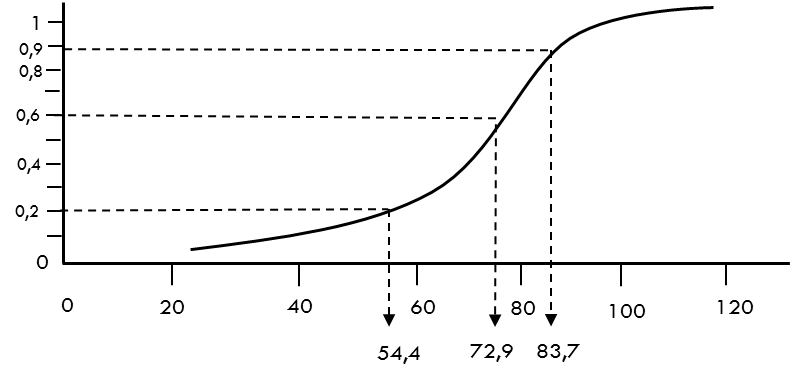 Baremo
Tabla 2 
	 xi		Puntaje z
   20-29                     - 2,8            
   30-39                     - 2,1
   40-49                     - 1,5
   50-59                     - 0,9
   60-69                     - 0,2
   70-79                       0,4
   80-89                       1,1
   90-99                       1,7
100-109                      2,3                   
110-119                       3,0
Tabla 1
Con esta información (Tabla 1) sabemos que si una persona obtuvo 60 puntos tiene un puntaje bajo dado que no supera el 30 por ciento del grupo, mientras que si alguien obtuvo 77 puntos tiene un puntaje alto ya que supera por lo menos a un 70 por ciento de las observaciones.
También se pueden asignar a las puntuaciones brutas las puntuaciones típicas correspondientes como se muestra en la Tabla 2.
Tanto la Tabla 1 como la Tabla 2 constituyen baremos, ya que posibilitan decidir cómo se posiciona un sujeto dado con respecto a su grupo de referencia, ya sea a partir de los percentiles o bien de los puntajes típicos. El baremo provee la transformación de puntajes absolutos en puntajes relativos.